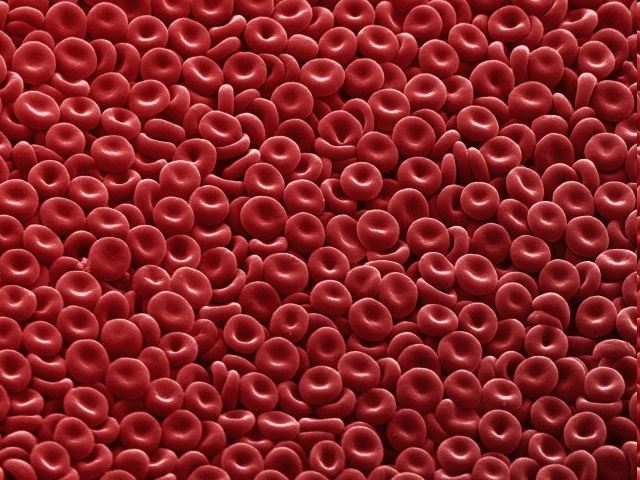 Виконала учениця 9-Б класу 
Сліпченко Карна
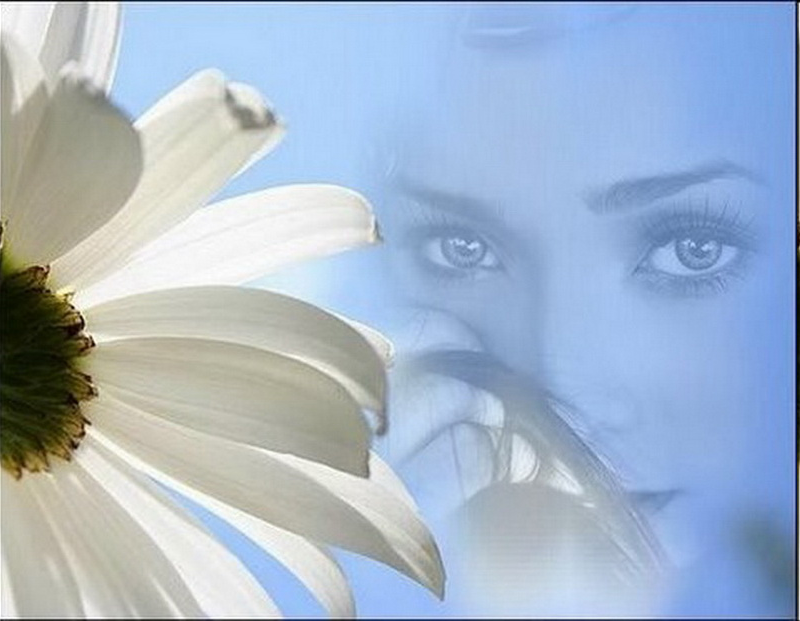 Внутрішнє
 середовище організму
Склад і функції крові
(фрагмент уроку)
Кров – рідка тканина організму людини,
	Вона доставляє кожній клітині
	І кисень, та ще й речовини поживні,
	Тиск й тіла тепло, щоб ми всі були сильні
	Кров наша підтримує завжди у нормі,
	А що непотрібно – виводить назовні!
Слова “кров”, “кровний”, “кривавий” дуже співзвучні та близькоспоріднені.
Поняття “життя”, “смерть”, “війна”,
 “здоров’я”,– різні за звучанням, але теж пов’язані з кров’ю.
“Кров людська не водиця, 
і проливати її не годиться”
Споконвіку з кров’ю пов’язували велику силу, нею скріплювали священні клятви,  шлюби.
      Стародавні греки приносили кров у жертву богам, а їхні лікарі лікували  психічнохворих  кров’ю здорових людей. 
      Римські імператори приймали ванни з кров’ю молодих тварин, щоби повернути собі  молодість.
      В Україні навесні хворим робили кровопускання, щоб омолодити організм.
Склад внутрішнього середовища
лімфа
кров
тканинна рідина
Склад і основні функції 
внутрішнього середовища
К Л І Т И Н И
К Р О В
П Л А З М А
Формені елементи
Вода
Тромбоцити
Органічні 
речовини
Неорганічні
речовини
Еритроцити
Лейкоцити
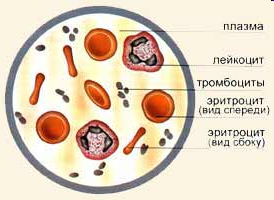 плазма
лейкоцит
тромбоцити
еритроцити
Еритроцити
 ( від грец. 
"еритрос" - червоний
і "китос" - клітина)
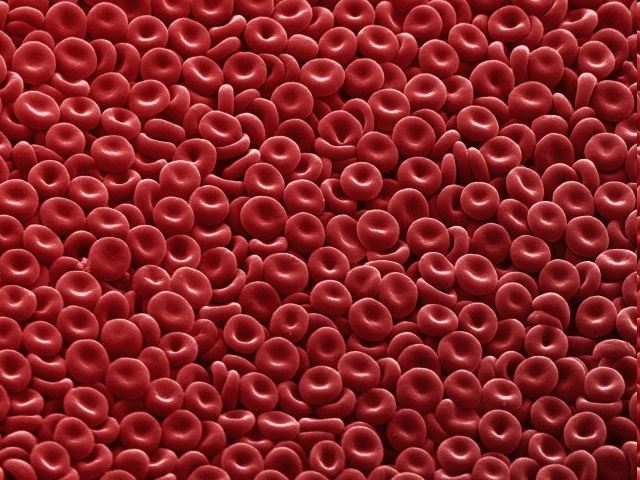 Лейкоцити 
( від грец. 
"лейкос" - білий 
і "китос" - клітина)
Тромбоцити
 ( від грец.
 "тромбос" - згусток,
 і "китос"- клітина)
Дякую за увагу